Workforce Information Advisory Council
Michael Horrigan
Associate Commissioner
Office of Employment and 
Unemployment Statistics 

June 22, 2017
Outline
BLS Budget
BLOC Vision
Joint BLOC-PC meeting
BLOC projects
Communications
BLS Budget
BLS Budget – FY 2017
The FY 2017 President’s budget proposed $641 million in funding for BLS, an increase of $33.2 million over the FY 2016 final enacted level
A large share of this request was to cover higher costs due to inflation, including $13 million not provided in the FY 2016 enacted level
It also included 3 new initiatives:  
 Employer Training Survey ($3 million)
CPS supplement ($1.6 million)
Supplemental Poverty ($2.5 million)
BLS Budget – FY 2017
On May 5 the President signed the Consolidated Appropriations Act.  This keeps the BLS funding level for this year at the FY 2016 appropriated level of $609 million 
In order to maintain current production and core programs, at this funding level, the BLS has been curtailing spending on data improvements, and development and research projects.  In addition, the BLS has cancelled particular trainings, including program-wide training of staff and state partners
This included the cancellation of the BLS-LMI Conference, fed/state cooperative program national conferences and Policy council meetings
BLS Budget – FY 2018
On May 23, the President submitted to Congress his 2018 Budget  
The 2018 President’s Budget proposes $607.8 million in funding for the BLS.  This request is a decrease of $1.2 million from the FY 2016 final enacted level
Within this level, the BLS will continue the production of core data series, as well as, take on select projects that will improve the products provided to our data users
BLS Budget – FY 2018
The BLS will consider efficiencies and changes in our operations, including changes to some programs that may be necessary in order to reallocate funding to the production of core data series
The plan for FY 2018 also includes reversible non-permanent programmatic reductions that may temporarily affect the quality and quantity of select BLS products
BLS Budget – FY 2018
OEUS planned reversible cuts
QCEW	$2.4 million
Eliminate state contribution of $1 million to QUEST
Coding requirement changes $1.4 million
OES $1.2 million
Reduce sample by 6.5% (26,000)
Most metropolitan divisions would not be published and some small balance of state areas will be combined with other areas
BLS Budget – FY 2018
OEUS reversible cuts
LAUS reduction  $500,000
Eliminate 441 New England Minor Civil Divisions with populations less than 1,000
CES reduction $400,000
Eliminate two specific deliverables: annual summary of state contributions to the benchmark, and delivery of information to BLS on local events in the analysis of estimates
OEUS total planned reversible cuts affect all of OEUS programs, not just fed/state
Vision
Vision
Prioritizing closing major data gaps
Measuring jobs in demand
Expanding local detail
Increased use of modelling
Increased use of visualization
The future of data collection
Creation of new products
Vision – prioritizing closing data gaps
What industries are temporary help workers being placed in?
How firms produce their products or provide their services
Types of labor – W&S, temporary help, contract, self-employed, among others
Purchased inputs
Offshoring
Employer provided training
Vision – prioritizing closing data gaps
Globalization and enterprise based data collection
Factoryless goods production
Global supply chains
Value added trade
Occupational, industry and product classification systems
Vision – measuring jobs in demand
New way to measure jobs in demand
Develop time series of occupational employment changes
Develop thresholds for employment change over time
Identify high-wage occupation thresholds
Sort by educational attainment generally required for entry into the occupation
Set other thresholds such as size of occupation, number of new jobs created, etc
Vision – measuring jobs in demand
OES time series
New way to measure jobs in demand
Short-term complement to using long-term projections
Impute OES back to the QCEW to provide local detail and better estimates
Vision – Expanding local detail
Increased use of modelling
Modelling JOLTS to the state level
Develop OES time series estimates down to lower levels of geography
Blending data through ratio allocation and modelling to create more local detail
Use of Mean Squared Error reduction as a measurement objective
Vision – Expanding local detail
Increased use of visualization
Creating local profiles by combining data across BLS and other data sets
Mapping technology
Vision - Modernization of data collection and lowering response burden
Elimination of long forms in OES and autocoding
ARS to email and to QBS
Expansion of EDI
Payroll providers
Wage records and OES
Vision - Leveraging corporate data
A large share of collected information in our establishment surveys comes from a small share of total establishments owing to the size concentration of economic activity
The Current Employment Statistics Survey (CES) collects data from 88 corporations at the Electronic Data Interchange Center in Chicago, IL
Accounts for nearly 10% of total weighted employment
Respondents submit electronic files in BLS formats
Vision - Leveraging corporate data
In 2012, of the known value of U.S. exports that could be matched to specific companies:
the top 50 companies contributed nearly 31% of known value
the top 100 nearly 40%
the top 250 just over half
and the top 2000 nearly 78%
Vision - Development of new and innovative products: New potential surveys
Survey of Employer Provided Training
Quick response surveys of establishments
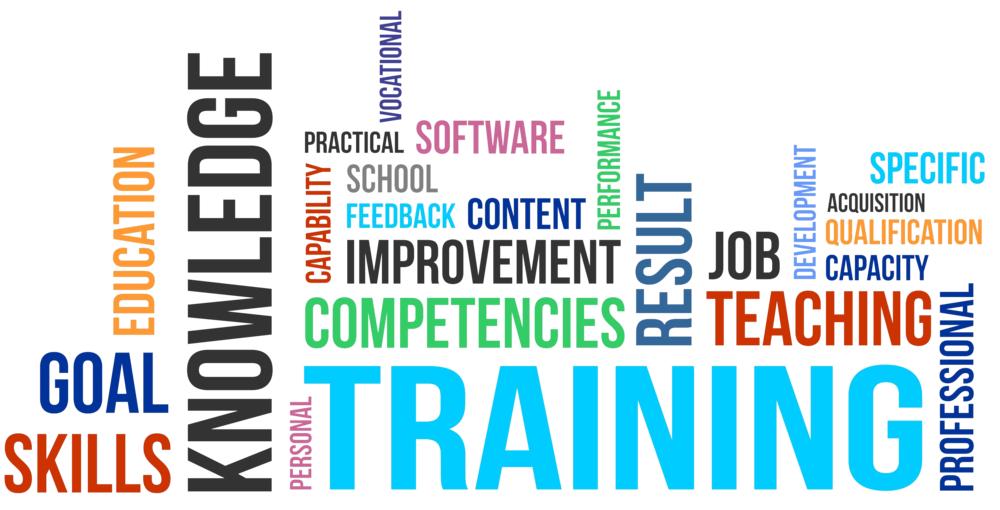 Vision: Development of new and innovative products: Matching
QCEW-Nonprofit
QCEW-FDI
QCEW-OES
QCEW-SOII-OES
QCEW-Customs Exports-OES
Vision: Development of new and innovative ‘big data’ products: Wage records
Wage record pilot
Resurrect the Mass Layoff Survey
Model JOLTS to the state level
UI non-filers study 
OES
Vision - Development of new and innovative products
Cross-program products
Local profiles
Videos
Infographics
Training and software
Joint BLOC – Policy Council Meeting
Joint BLOC – PC meetings:Cross-program topics
Managing state level staffing
Best practices - hiring, training, management challenges, innovative practices
Declining trends in response rates
Response rate improvement projects, federal, and state perspectives
Annual Refiling Survey
Review current test of moving the quarterly state deliverable up by one week, impact on programs, and review of state concerns
Cross-program topics
Cross-program product development
Sharing examples of approaches to creating new innovative products – combining data from multiple sources, infographics, matching administrative and survey data, among others
Wage records
State experiences with sharing and enhancing wage records, best practices, lessons learned, future opportunities
BLOC projects
BLOC projects
Wage records
Examination of the adequacy of budget resources for fed/state programs
Strategic planning
Jobs in demand
Wage records
BLS Pilot
Texas, Louisiana, Utah, Washington, Oregon, and Idaho
Testing sharing protocols and IT requirements using ‘fake’ data
Creating sharing agreements 
WRAWG
OMB, Census, DOL, BLS, and Ed joint effort
BLOC budget subgroupEvelina Loescher, Carrie Mayne, Mark Watson, Mike Horrigan, Tom Shaffer, Charlene Peiffer, Brent Hill
Develop an analytical approach to determining if the BLS fed/state programs are adequately funded
Meets every two weeks
Development of an analytical approach that we will discuss with the BLOC
Strategic Planning: Vision bucketsKen Robertson, Julie Hatch, Evelina Loescher, Carrie Mayne
Achieve and maintain high data quality
Provide excellent customer service
Close high priority data gaps
Leverage opportunities for new products
Improve fed/state coordination
Conduct high quality research
Provide high quality data driven resource management
Provide high quality program oversight
Jobs in demandRebecca Rust
Pathways project
Too much heterogeneity
Focus on skills
Survey of LMI Directors on how states measure jobs in demand
Communication
Challenge to the BLOC and PCs
Budget shortfalls are necessitating the cancellation of the BLS LMI conference and various BLOC, Policy Council, and program national conferences for the remainder of the year
We hope to resume the normal practice of holding these meetings in FY 18
3 BLOC and 3 Policy Council meetings
BLS National LMI conference and fed/state program national conferences
New communication channels
Create a new WebEx series for meetings on broad topics of interest for all LMI directors
Budget updates
Major BLOC projects
OEUS annual planning memo
Major Policy Council projects
fed/state research studies
More frequent ‘virtual’ meetings in-between in-person
Michael W. Horrigan
Associate Commissioner
Office of Employment and 
Unemployment Statistics

202-691-5735
horrigan.michael@bls.gov